Diseases of skeletal muscle
Dr. Omar Hamdan MD
Anatomical pathology Mutah UniversitySchool of Medicine- Department of Laboratory medicine & PathologyMSS lectures 2020
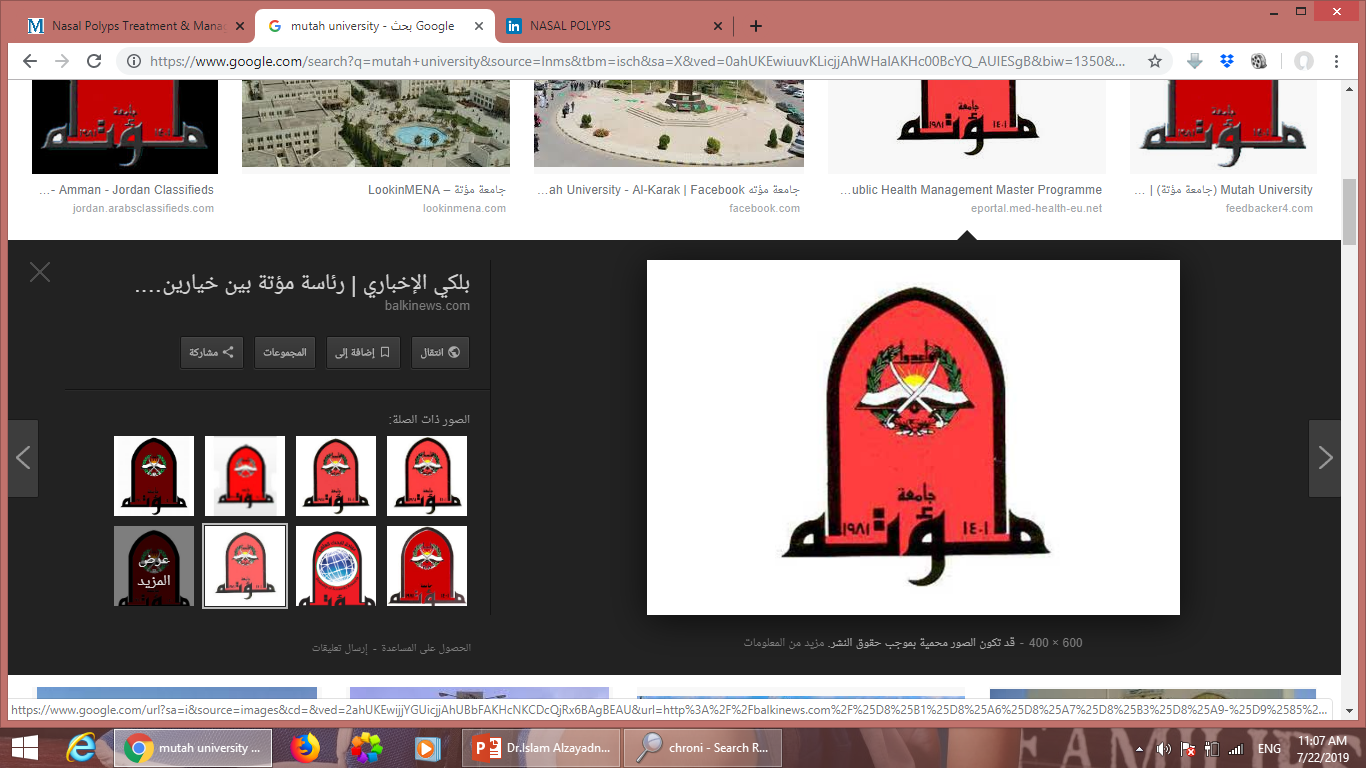 Denervation Atrophy
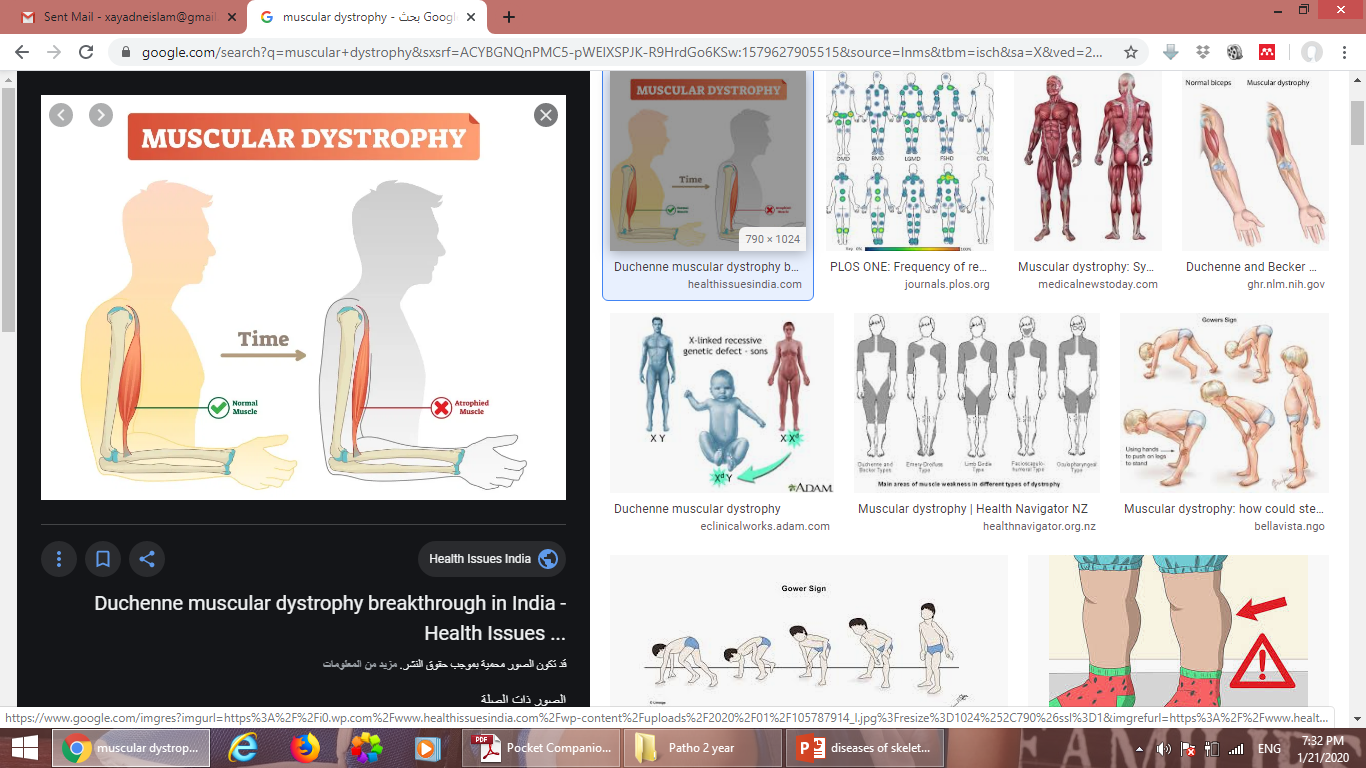 Denervation atrophy of skeletal muscle occurs with any disorder that affects motor neurons.
Spinal Muscular Atrophy (Infantile Motor Neuron Disease)
Spinal muscular atrophy (SMA) refers to a group of autosomal recessive motor neuron diseases with onset in childhood or adolescence.
All forms of SMA are associated with mutations of the SMN1 gene on chromosome 5.
The SMN protein is important in axonal transport and neuromuscular junction integrity, so that loss leads to neuronal cell death.
Morphology
Histology typically exhibits large numbers of extremely atrophic muscle fibers, often involving an entire fascicle of a muscle.
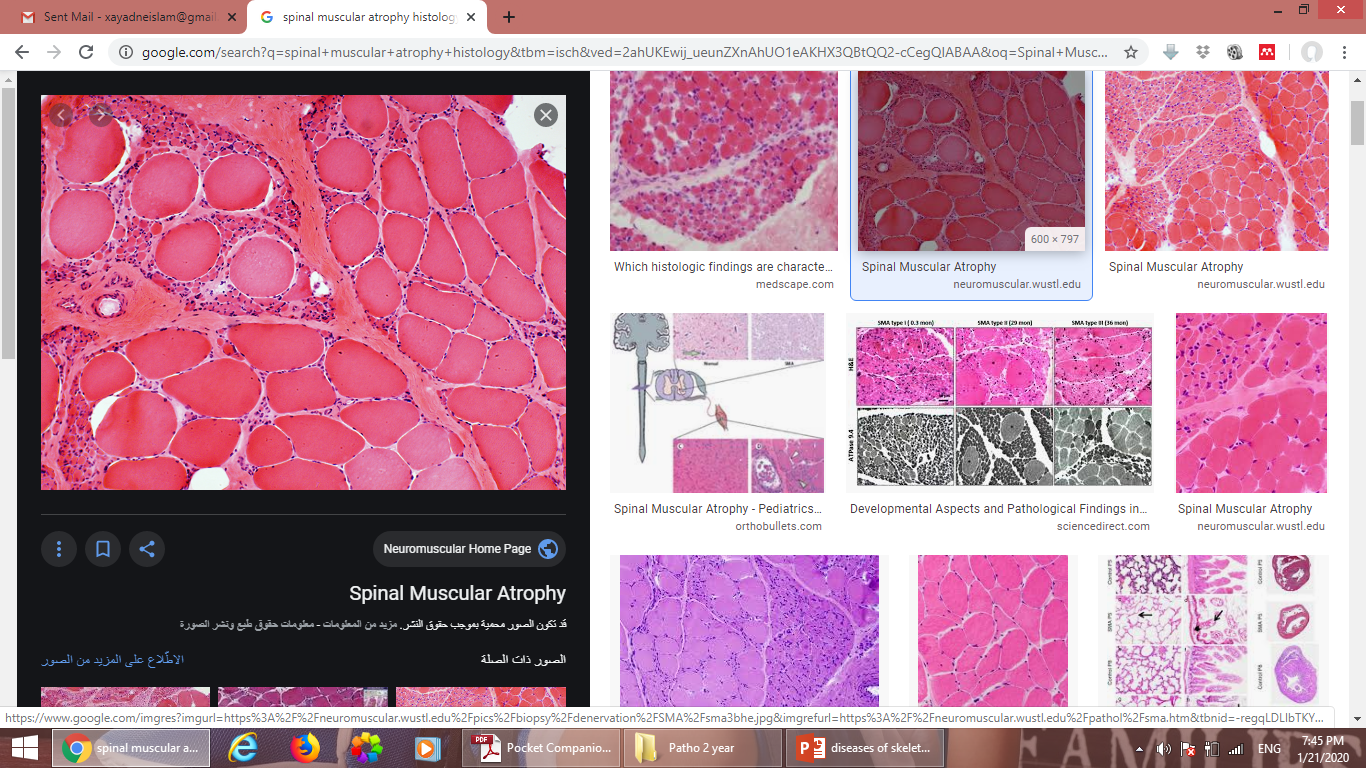 Clinical Course
The most common form (Werdnig-Hoffmann disease, SMA type 1) presents within the first 4 months of life with hypotonia and death within the first 3 years. 
SMA 2 and SMA 3 present at later ages; SMA 2 patients usually die in childhood (after age 4 years), whereas SMA 3 patients survive into adulthood.
Muscular dystrophies
These are a heterogeneous group of inherited disorders, often beginning in childhood and characterized clinically by progressive muscular weakness and wasting.
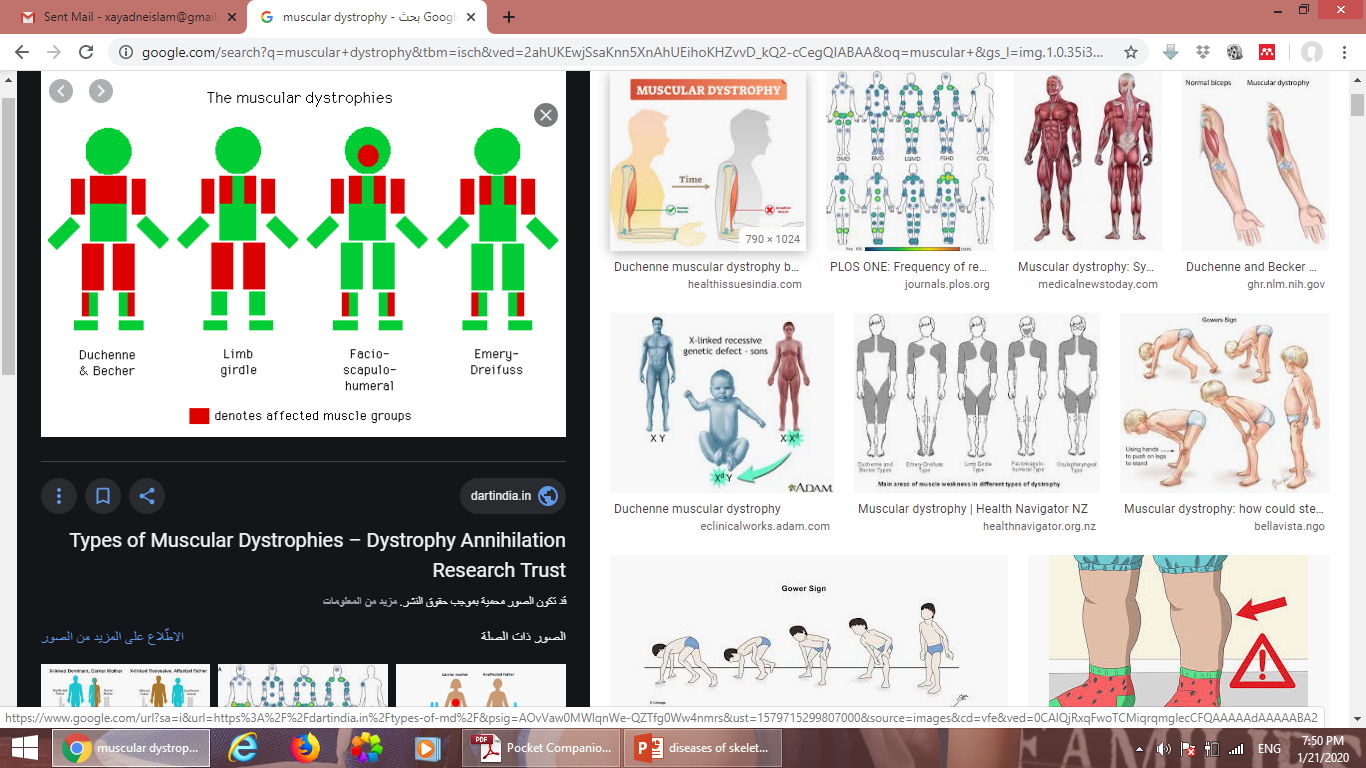 X-Linked Muscular Dystrophy (Duchenne Muscular Dystrophy and Becker Muscular Dystrophy)
Duchenne muscular dystrophy (DMD) is the most severe and most common form of muscular dystrophy; the incidence is 1 in 3500 live-born males. It is clinically manifest by age 5 years; and patients are wheelchair bound by age 10 to 12 years; the disease progresses relentlessly until death in the early 20s. 

Becker muscular dystrophy (BMD) involves the same genetic locus but is less common and less severe, with later onset and a slower rate of progression.
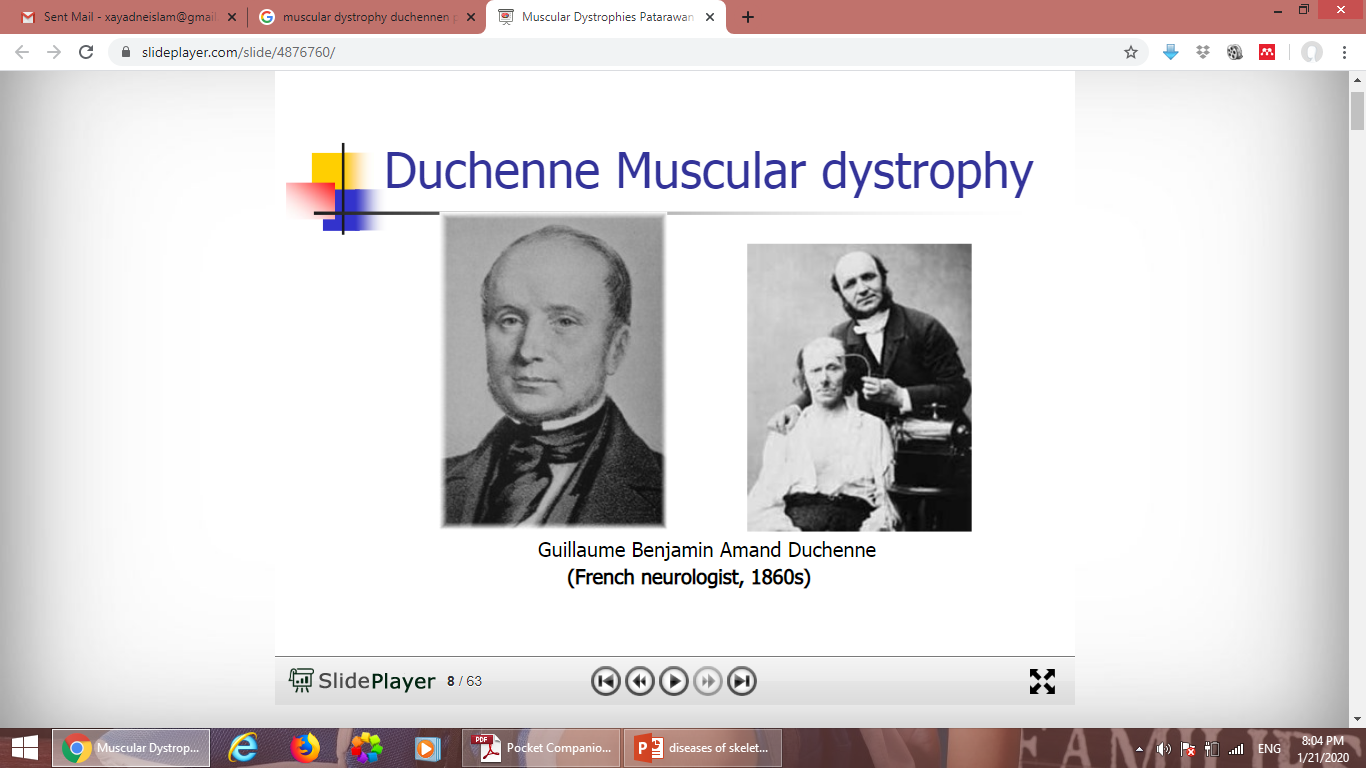 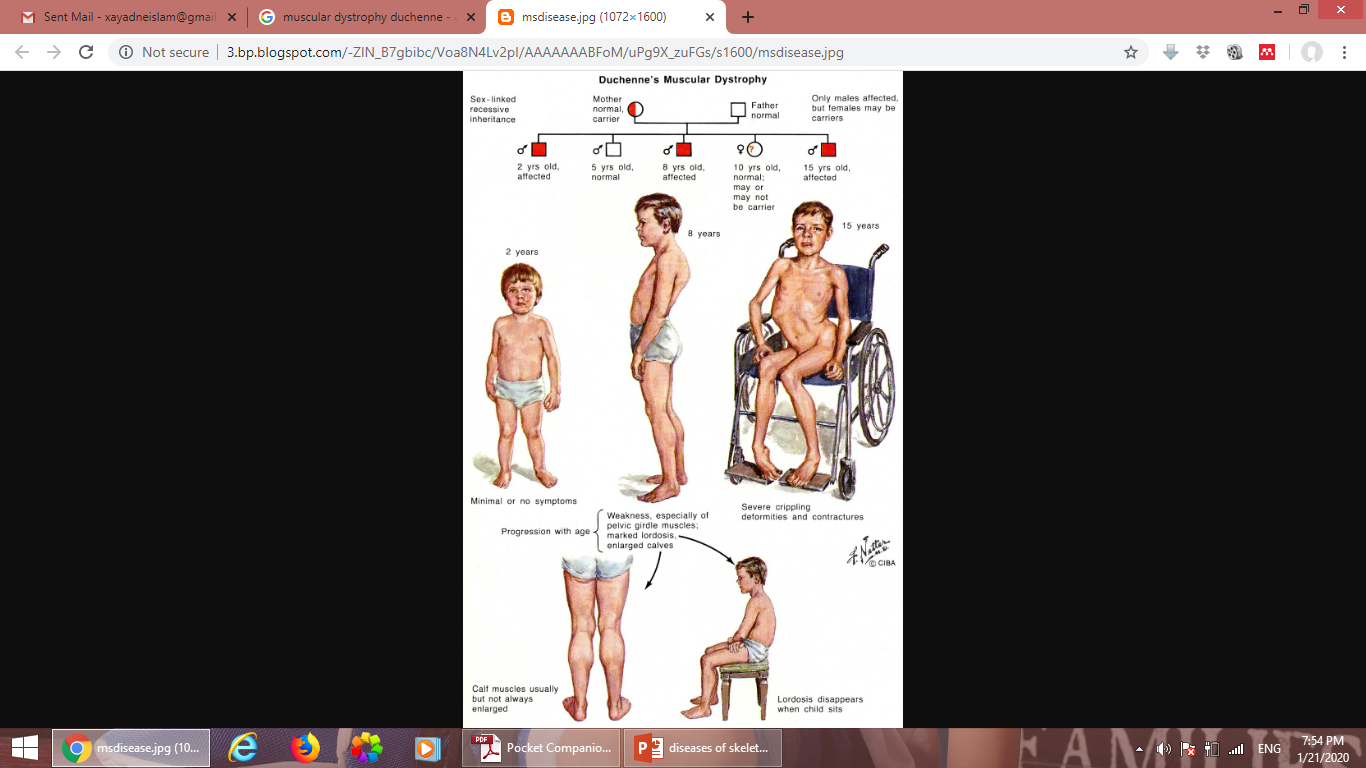 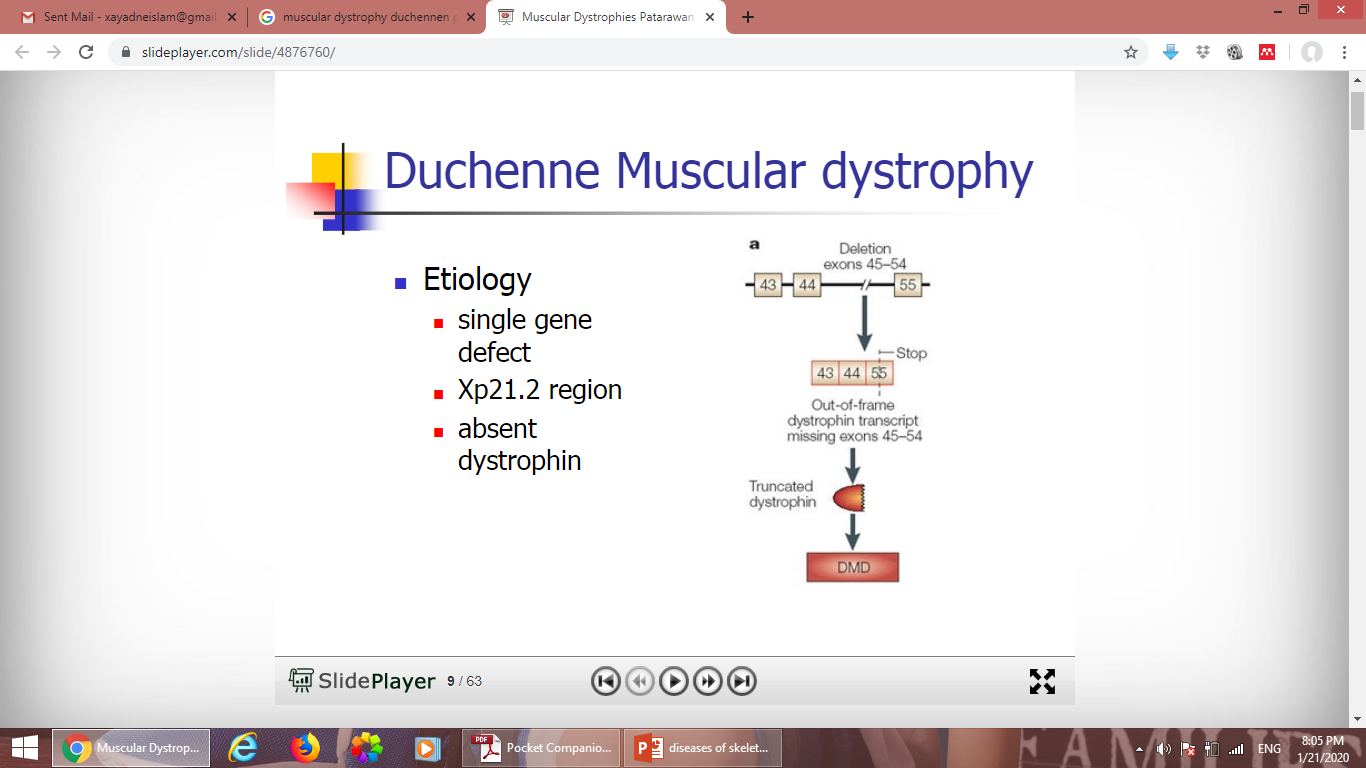 Pathogenesis
The responsible DMD gene at Xp21 encodes the 427-kD dystrophin protein responsible for transducing contractile forces from the intracellular sarcomeres to the extracellular matrix. 
Most mutations are deletions, with frameshift and point mutations accounting for the rest.
Muscle from DMD patients has almost no detectable dystrophin; muscle from BMD patients has diminished amounts of dystrophin.
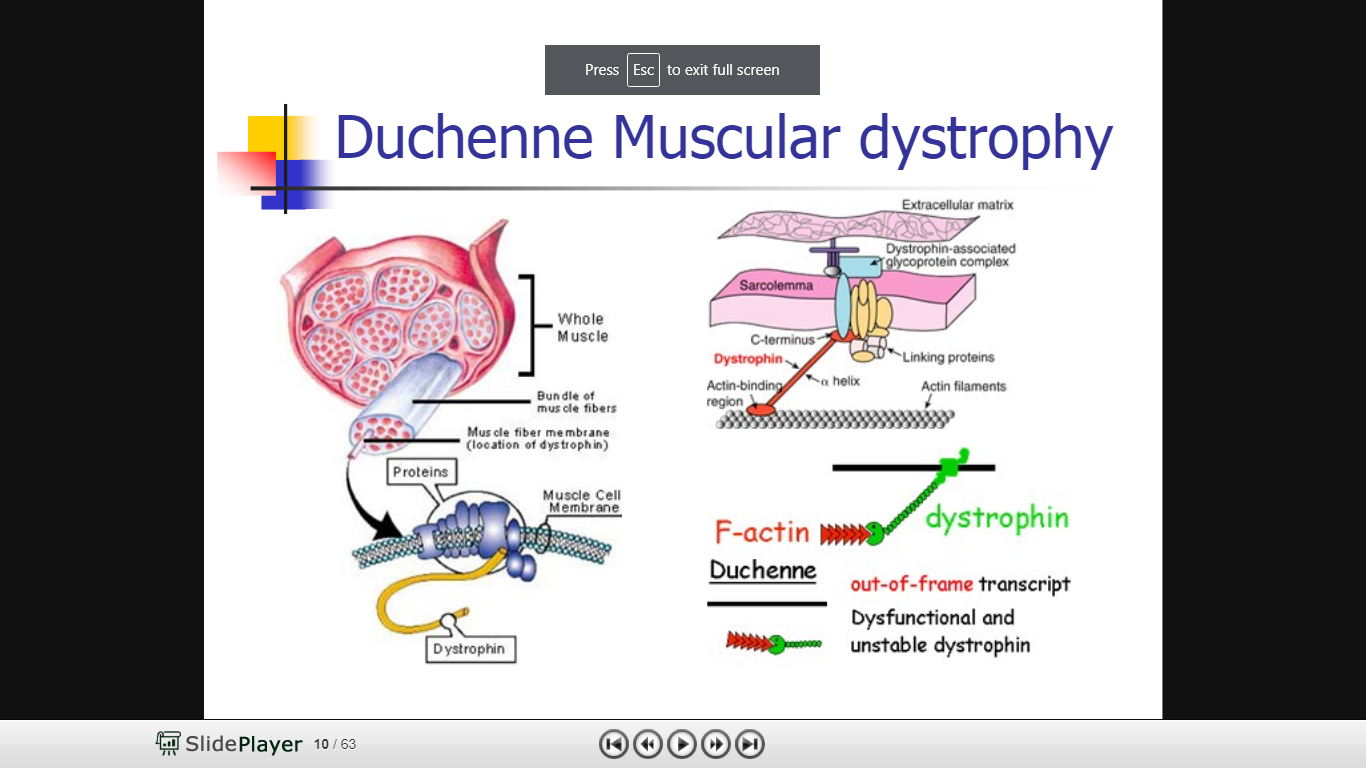 Morphology
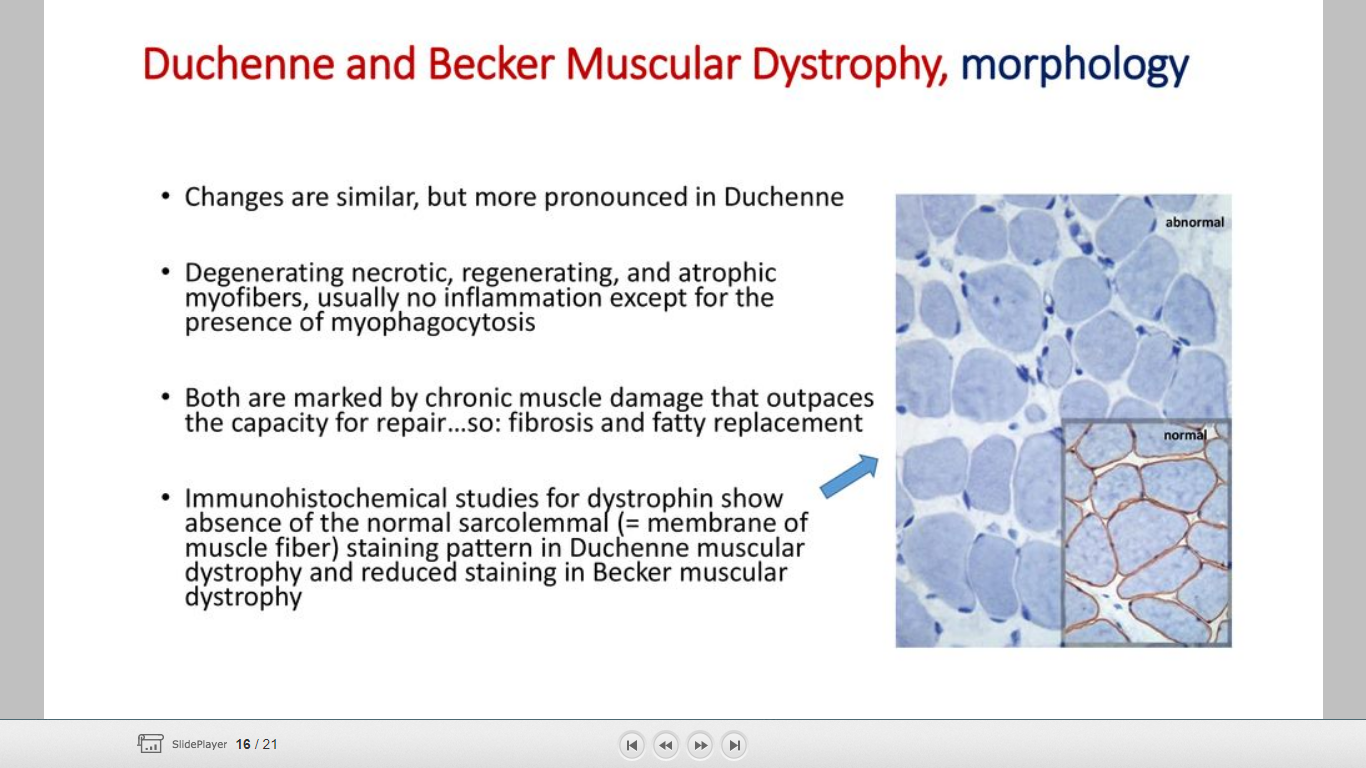 DMD cases can exhibit enlarged, rounded, hyaline fibers lacking normal cross striations. Both DMD and BMD muscles show:
Variation in myofiber diameter, with both small and giant fibers, sometimes with fiber splitting
Increased numbers of internalized nuclei degeneration, necrosis, and phagocytosis of muscle fibers
Regeneration of muscle fibers
Proliferation of endomysial connective tissue
In late stages, muscles are entirely replaced by fat and connective tissue
Both type 1 and type 2 fibers are involved, without change in relative distribution.
Clinical Course
Weakness begins in the pelvic girdle muscles, extending to the shoulder girdle; the lower leg is hypertrophied associated with weakness (pseudo hypertrophy). 
Pathologic changes are also found in the heart (failure and arrhythmia), and cognitive impairment is a component of the disease.
Female carriers and affected males are at risk for developing dilated cardiomyopathy. 
Death results from respiratory insufficiency, pulmonary infection, and cardiac decompensation.
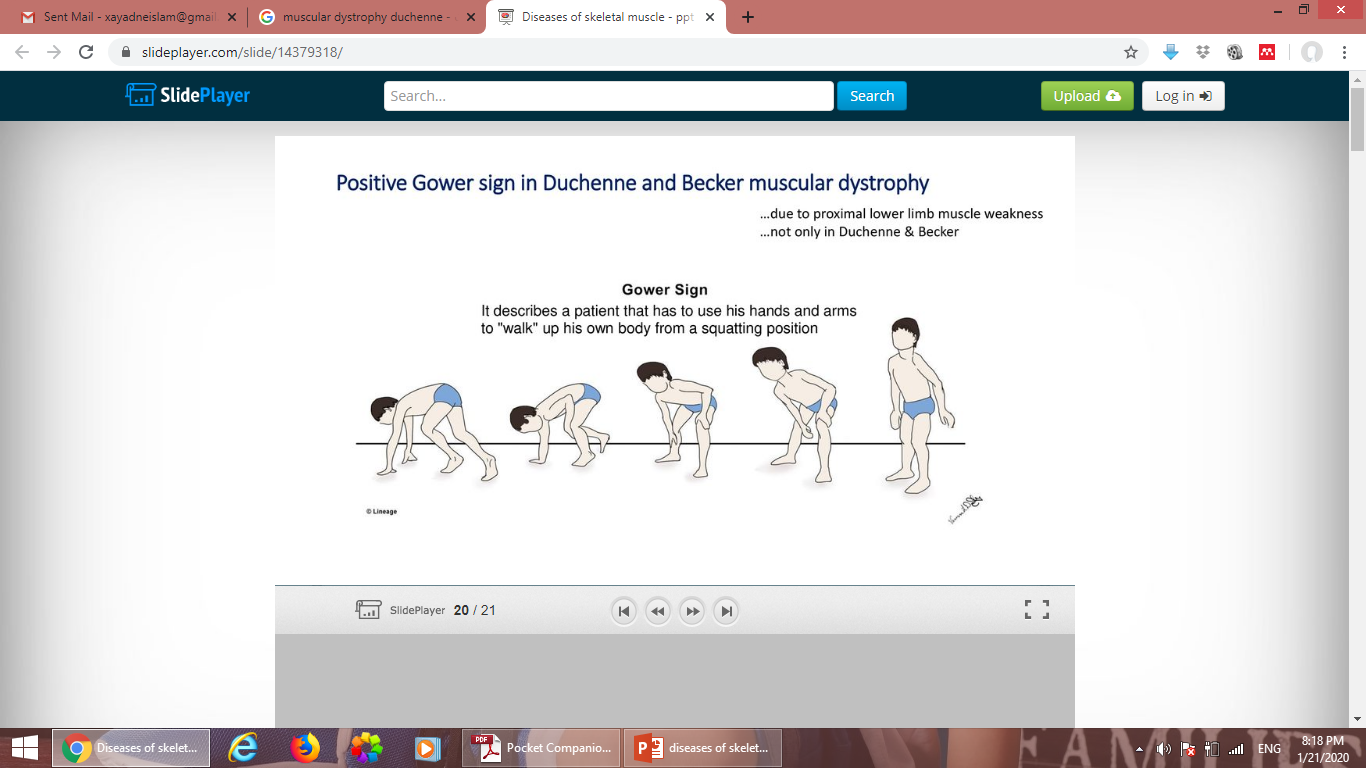 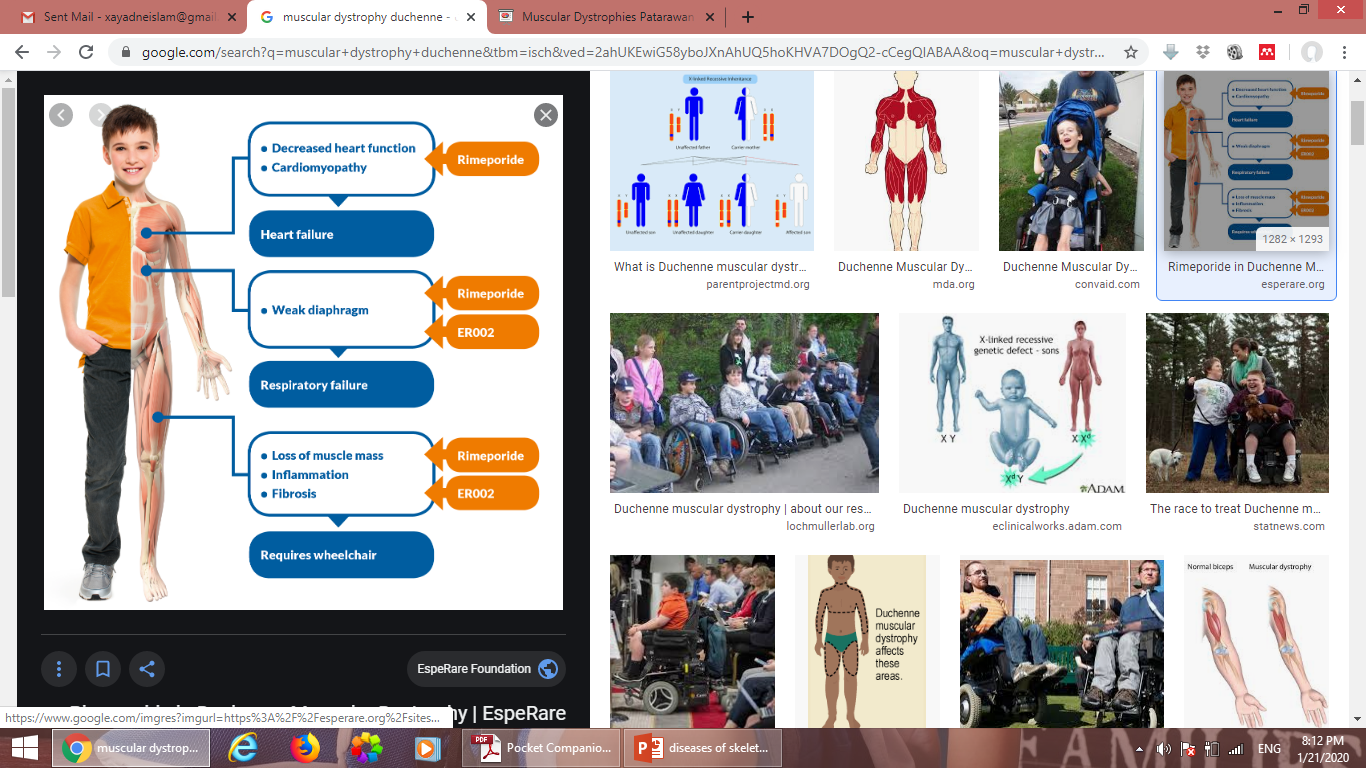 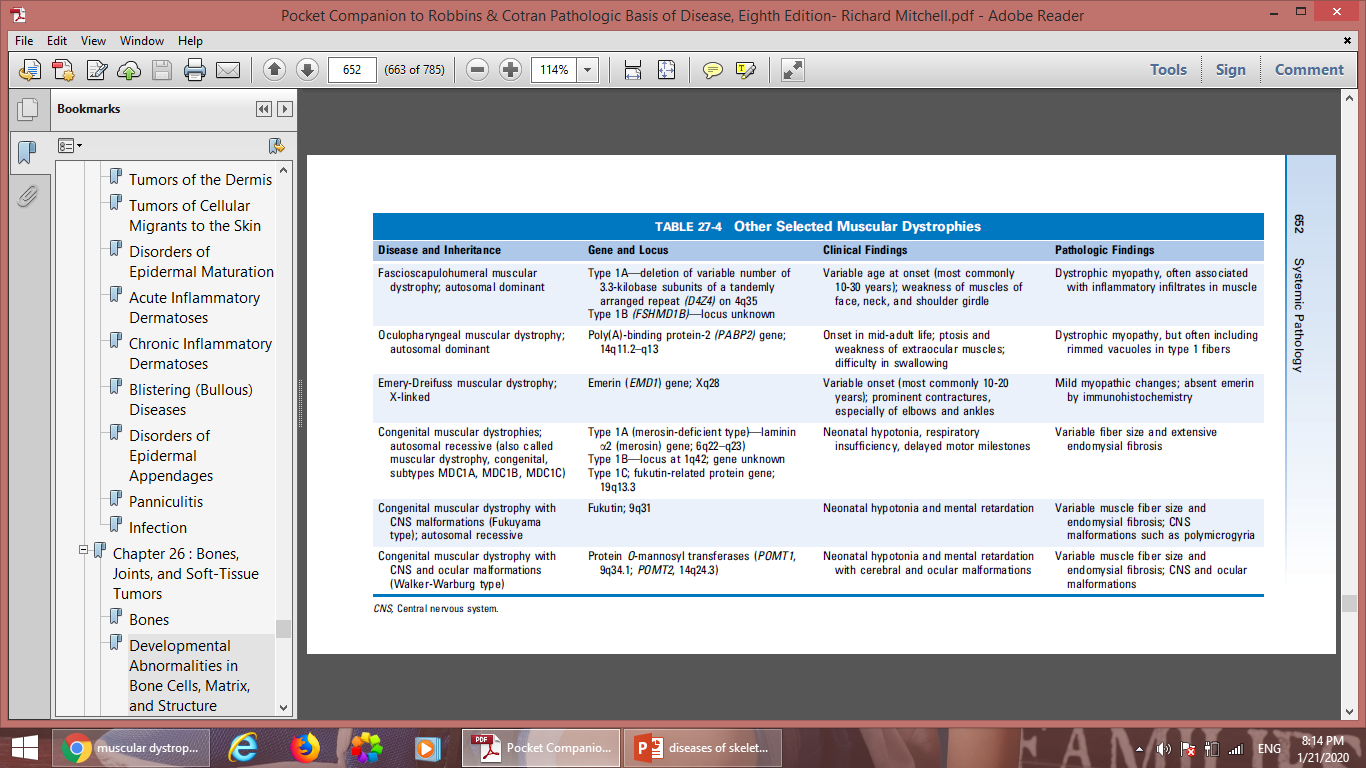 [Speaker Notes: Other muscular dystrophies are caused by mutations affecting genes
besides dystrophin; specific diagnosis is based largely on the patterns
of inheritance and muscle weakness (Table 27-4). Limb girdle muscular
dystrophies are a group of autosomal muscular dystrophies that
affect the proximal trunk and limb musculature; they are frequently
caused by mutations of the transmembrane sarcoglycan complex of
proteins that link dystrophin with the extracellular matrix.]
Inflammatory Myopathies
Noninfectious Inflammatory Myopathies are a heterogeneous group of immune-mediated disorders characterized by skeletal muscle inflammation and injury.
Dermatomyositis
Involves skin and muscle. Classically, discoloration of upper eyelids and periorbital edema accompanies or precedes weakness; scaling, erythematous patches are also present over knuckles, elbows, and knees (Grotton lesions).
Muscle weakness is slow in onset and bilaterally symmetric, affecting proximal muscles first; dysphagia occurs in a third of patients.
Interstitial lung disease, vasculitis, and myocarditis can also be present. Nearly 25% of adult patients have cancer; juvenile patients more characteristically exhibit gastrointestinal symptoms, and a third have calcinosis. 
Capillaries appear to be the primary target of immunologic attack. Immune suppressive therapy is beneficial.
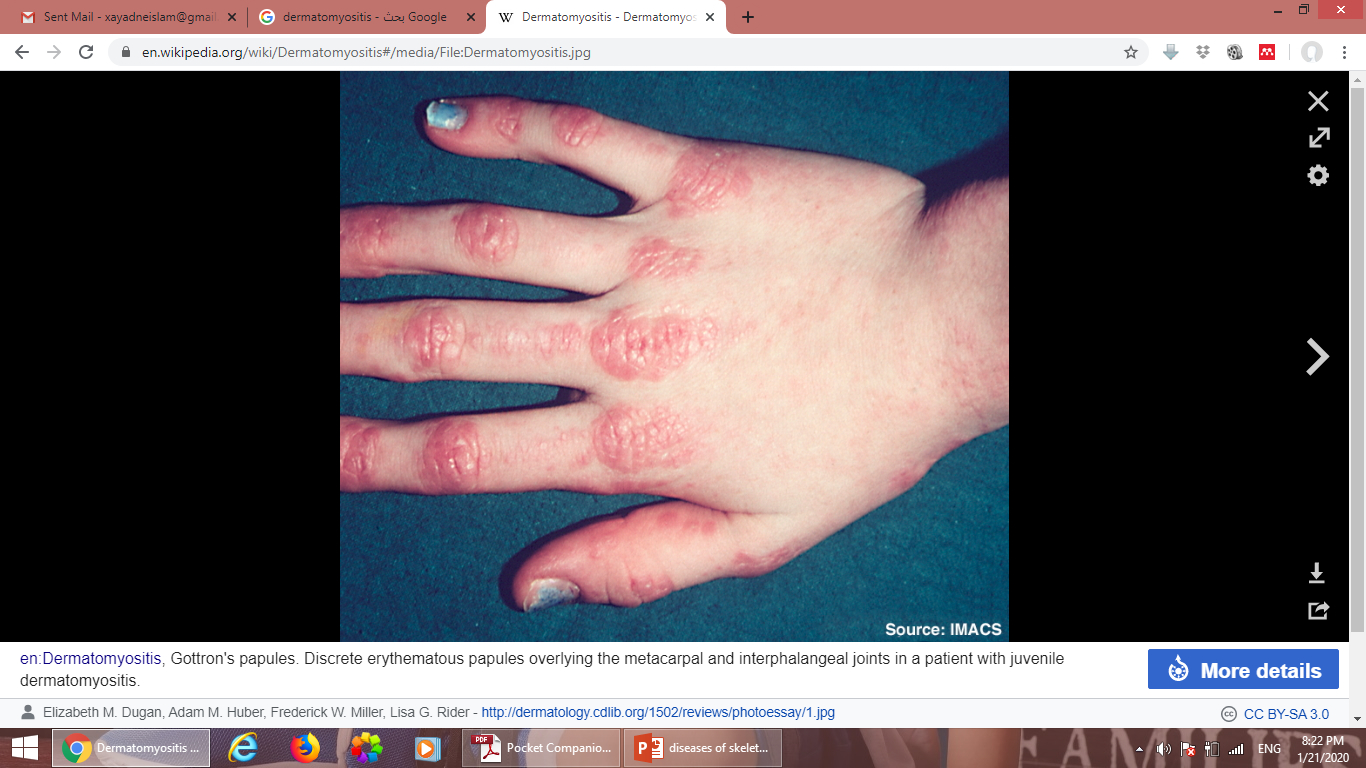 Gottron's papules. Discrete erythematous papules overlying the metacarpal and interphalangeal joints in a patient with juvenile dermatomyositis
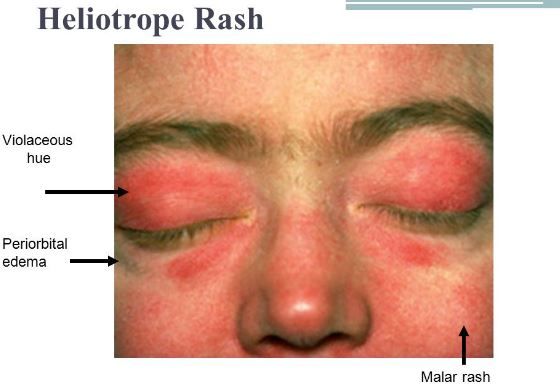 Polymyositis
It is similar to dermatomyositis but lacks cutaneous involvement; it occurs primarily in adults. 
The pathogenesis involves cytotoxic T-cell–driven myocyte damage; various autoantibodies against tRNA synthetases are also present.
Immune suppressive therapy is beneficial.
Inclusion body myositis
begins with distal muscle involvement, especially extensors of the knee and flexors of the wrists, and can be asymmetric. It has an insidious onset, typically affecting individuals older than 50 years. Although cytotoxic CD8þ T cells are present, immunosuppressive therapy is generally not beneficial. 
Intracellular depositions of b-amyloid protein and hyperphosphorylated tau proteins suggest abnormal protein folding as an etiology.
Morphology
Dermatomyositis: Perivascular inflammatory infiltrates are associated with scattered necrotic muscle fibers and muscle fiber atrophy, especially at the periphery of fascicles (“perifascicular atrophy”)—likely related to hypoperfusion.
Polymyositis: There is endomysial inflammation and scattered necrotic muscle fibers, but no apparent vascular injury (perifascicular atrophy).
Inclusion body myositis: Endomysial inflammatory infiltrates are associated with diagnostic “rimmed vacuoles”—clear cytoplasmic vacuoles in myocytes surrounded by a thin rim of basophilic material; myocytes can also contain amyloid deposits highlighted by Congo red staining.
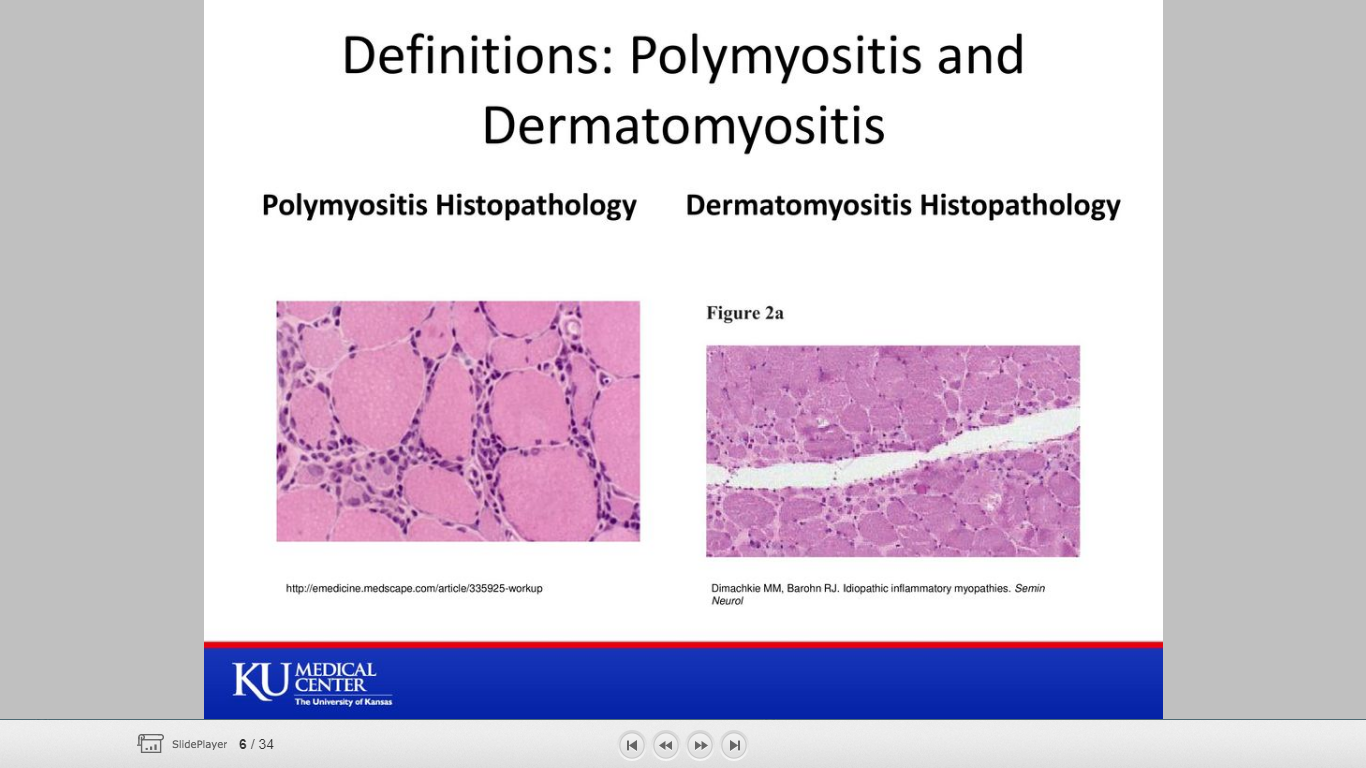 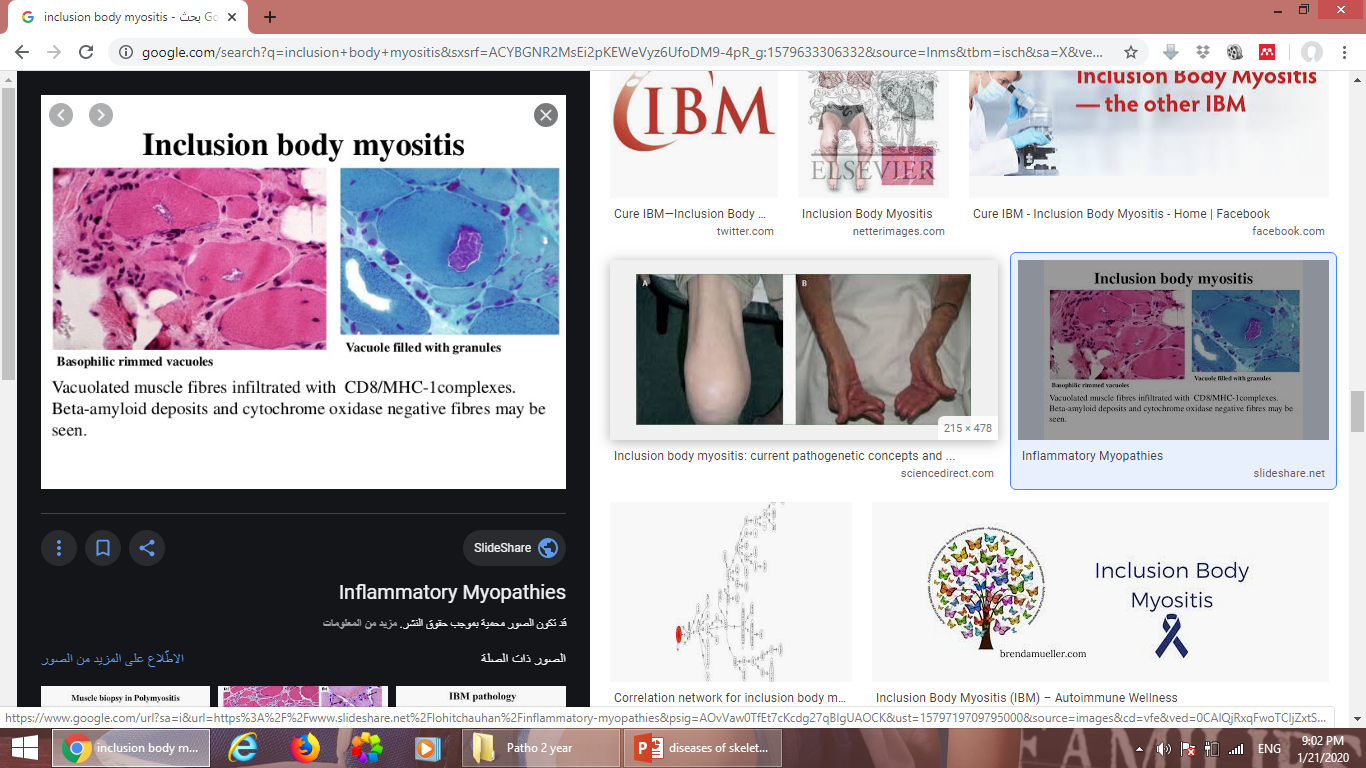 Diseases of the Neuromuscular JunctionMyasthenia Gravis
Myasthenia gravis is due to autoantibodies directed against skeletal muscle acetylcholine receptors (AChR); it is more common in women younger than 40 years, but it has equal gender predilection in older age groups.
Pathogenesis:
AChR autoantibodies can mediate complement fixation and direct postsynaptic membrane damage leads to down-regulation of the AChR, or block ACh binding.
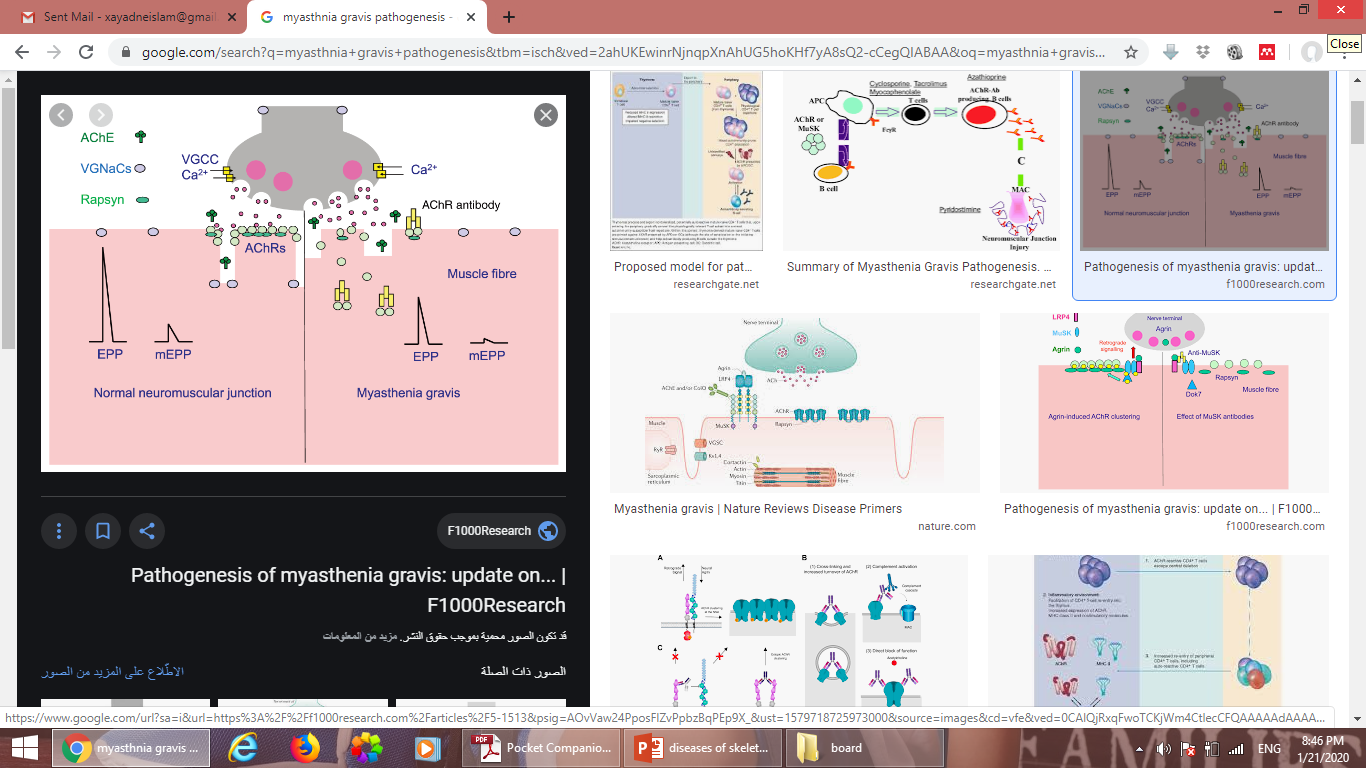 Morphology
Light microscopic examination of muscle is ordinarily unremarkable; ultra-structurally, junctional folds are greatly reduced at the neuromuscular junction, and there is diminished AChR expression.
Clinical Course
Patients classically present with easy fatigability, ptosis, and diplopia; symptoms worsen with repeated stimulation. 
Treatments include anticholinesterase agents, prednisone, and plasmapheresis.
Thymic hyperplasia occurs in 65% of patients and thymomas in 15%; thymic resection can improve symptoms.
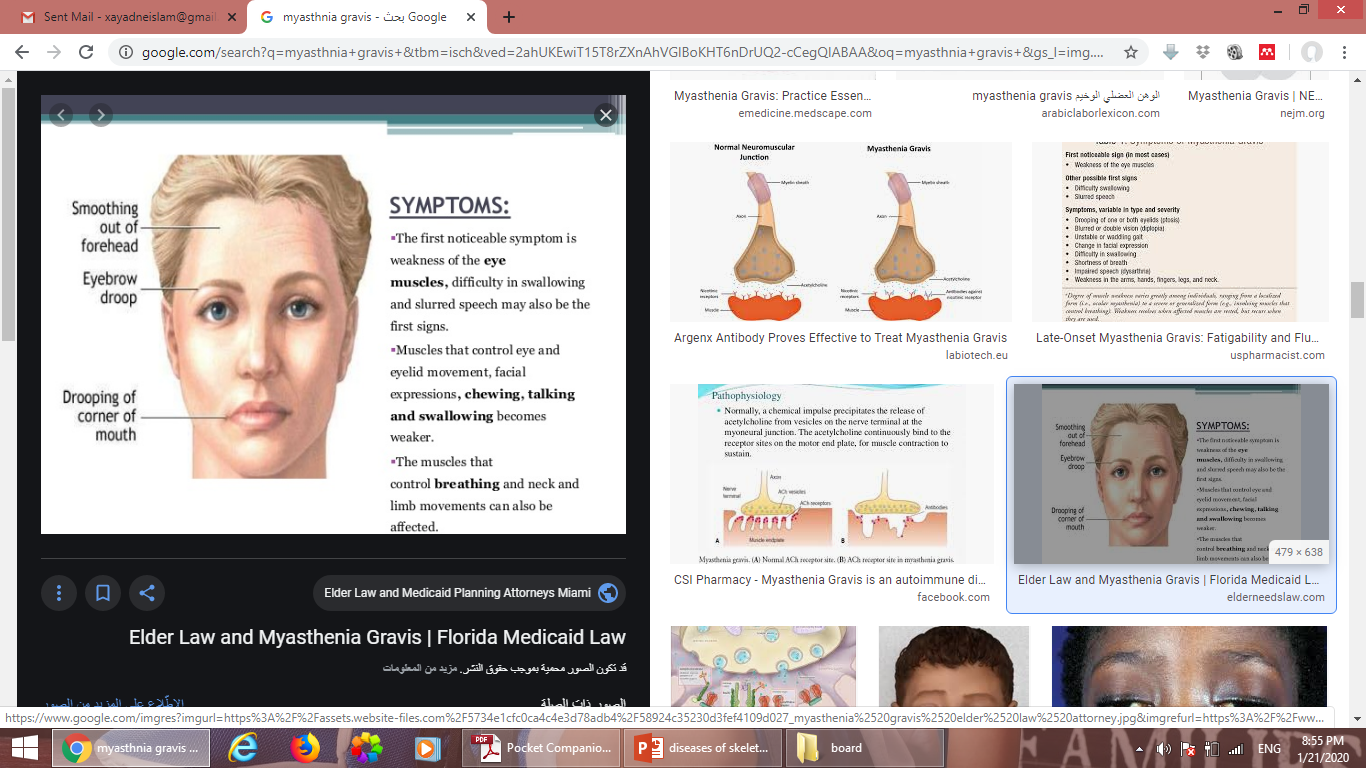 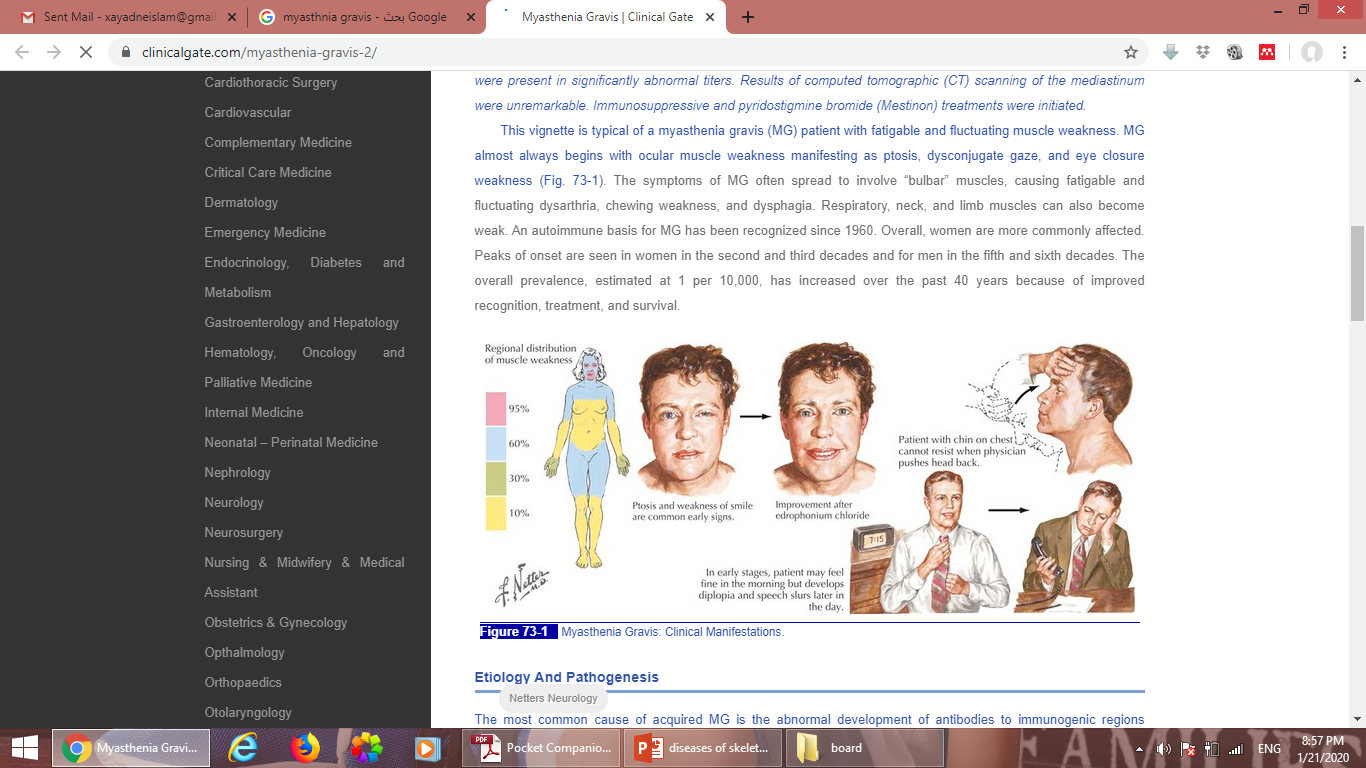 Lambert-Eaton Myasthenic Syndrome
Lambert-Eaton myasthenic syndrome presents with weakness and autonomic dysfunction. Most cases (i.e., 60%) are paraneoplastic and are classically associated with small cell lung carcinoma; the syndrome can also occur in the absence of malignancy. 
The causal autoantibody is directed against a pre-synaptic voltage-gated calcium channel; each presynaptic action potential releases fewer synaptic vesicles than normal; as compared to myasthenia gravis, neurotransmission improves with repeated stimulation.